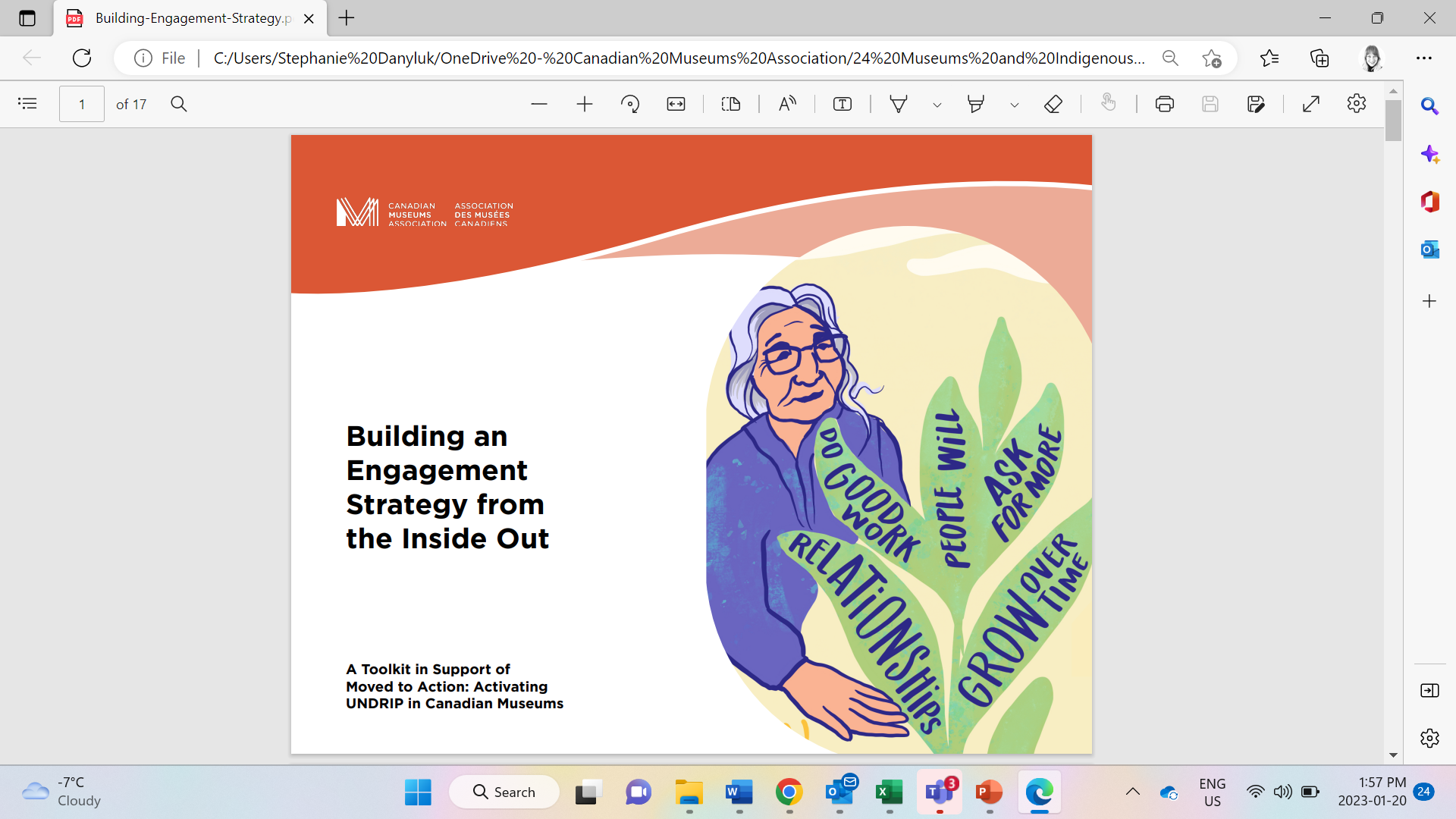 Name of Institution
Date
Building an Engagement Strategy from the Inside Out
Building an Engagement Strategy from the Inside Out
This self-serve facilitated discussion will help interdepartmental groups of museum professionals develop a whole-of-museum strategy for engagement and consultation with Indigenous communities.
Building an Engagement Strategy from the Inside Out
Introduction
What are you hoping to gain or contribute as part of this session?
Building an Engagement Strategy from the Inside Out
Agenda
SET THE TONE (20 min) 
Introduction
Review Agenda
Define expectations for the session
FAMILIARIZE (45 min)
Develop an understanding of how, and by whom, work is carried out within your museum. 
	BREAK  (10 min)
REVIEW (60 min)
Define your expectations for ways Indigenous perspectives will inform your work.
	MEAL BREAK (45 min)
Building an Engagement Strategy from the Inside Out
Agenda
EXPLORE 
Defining Indigenous-Led & Community-Responsive engagement (30 min)
Think Beyond Museum Walls (10 min)
Respecting Indigenous Authority and Intellectual Property (15 min)
Respectful Terminology and Language (15 min)
Honouring Protocols (15 min)
Re-Evaluating Compensation (15 min)
	BREAK (10 min)
EXPLORE (continued)
Non-Extractive Partnerships (20 min)
Institution Self-reflection (30 min)
Consolidating an Approach (15 min)

ASSEMBLE 
Next Steps (10 min)

	ADJOURN
Building an Engagement Strategy from the Inside Out
Objectives
Develop an understanding of interconnections between engagement areas and ways these can be synthesized/connected.
Critical assessment of the full scope expectations and capacity to initiate Indigenous engagement. 
Co-develop a community-centred engagement plan that considers how to acknowledge and protect Indigenous intellectual property; use respectful terminology; considers protocols; develops a compensation plan and budgetary requirement; and assesses the long-term partnership capacity of the museum.
Co-develop a list of whole-of-institution engagement needs and areas requiring pre-learning/preparation
Building an Engagement Strategy from the Inside Out
Identify individual and intersecting roles for each participant. 
✓ What are the ways these positions interconnect and support one another to form the institution as a whole? 
✓ What are the areas in your work or related work that you think would benefit from Indigenous contributions or leadership?
Familiarize(45 min)
Building an Engagement Strategy from the Inside Out
Reflect(30 min)
✓ Identify overlap and connections among institutional areas you identified as benefitting from engagement and consultation with Indigenous communities.
✓ Record a full list of these potential requests.
Building an Engagement Strategy from the Inside Out
Towards Braiding
Towards Braiding – Gesturing Towards Decolonial Futures 
Considerations and implications for engagement requests:
Practical 
Ethical
Educational dimensions
Other
Building an Engagement Strategy from the Inside Out
Review(60 min)
What are the intended outcomes of the engagement? 
✓ What do you expect the Indigenous perspective to do for you? 
✓ What are the possible impacts of your engagement proposal? 
✓ How might your engagement activities end up reproducing harmful patterns of relationship and representation?
Building an Engagement Strategy from the Inside Out
ExploreIndigenous-Led & Community-Responsive (30 min)
Individually, identify the extent to which the areas you have identified could fulfill community needs. 
✓ How would you respond if you receive requests or encounter Indigenous perspectives that do not meet your expectations and projections? 
✓ How would you accommodate these?
Building an Engagement Strategy from the Inside Out
ExploreIndigenous-Led & Community-Responsive
As a group, discuss ways that community needs will be identified and prioritized. 
✓ What commitments can you make to the community to ensure their input will be meaningfully accommodated? 
✓ How capable is your institution to support or accommodate requests made by communities in your engagements? 
✓ Are you coming with a preformulated plan or allowing space for the community to meaningfully guide the work, including the option to say no? 
✓ What is your plan and response if the community is unresponsive or denies your request?
Building an Engagement Strategy from the Inside Out
ExploreThink Beyond Museum Walls(10 min)
Consider how engagement activities can occur outside of the institution. 
✓ What are some opportunities for the museum to go out to the community in conjunction with other activities that answer community needs or in support of community events?
Building an Engagement Strategy from the Inside Out
ExploreRespecting Indigenous Authority and Intellectual Property(15 min)
Identify the ways your engagement plan and any outcomes and activities will acknowledge and respect Indigenous authority. 
✓ How will these perspectives be given priority in your institution? 
✓ How will your engagement plan and any outcomes and activities will acknowledge, respect, recognize and protect Indigenous intellectual property?
Building an Engagement Strategy from the Inside Out
What work needs to occur to ensure proper and respect use of Indigenous names and terminology throughout the museum, including research and consultation?
✓ Have you put methods in place to ensure these are reflected at all levels of your institution? 
✓ Do you have a funded strategy for consulting on Indigenous language use and translation?
ExploreRespectful Terminology and Language (15 min)
Building an Engagement Strategy from the Inside Out
ExploreHonouring Protocols(15 min)
Discuss any protocols that might be required in conducting your engagement activities. 
✓ Do you know the specific community protocols and practices related to engagement requests? 
✓ Are you aware of the governance structure of the Indigenous community (traditional and contemporary)?
Building an Engagement Strategy from the Inside Out
ExploreRe-Evaluating Compensation(15 min)
Identify and review all costs involved in the long-term partnership. 
✓ Are there hidden costs and labour involved in your invitation to engage? 
✓ How will the community be consulted on how they would like to be compensated for their participation, including fees/ rates, timing for payment, and method of payment? 
✓ Are there opportunities to consolidate these engagement activities into a paid position (community coordinator or liaison)?
Building an Engagement Strategy from the Inside Out
ExploreNon-Extractive Partnerships(20 min)
Individually, reflect on: 
✓ Where must your institutional structures first change to support meaningful, long-term, nation-to-institution partnerships?
Building an Engagement Strategy from the Inside Out
ExploreNon-Extractive Partnerships
As a group, discuss: 
✓ What is your museum’s ability to maintain a long-term nation-to-institution partnerships? 
✓ How will capacity be left in the Indigenous community through your engagement and partnership? 
✓ What measures can you put in place to ensure that your requests do not create additional burdens for Indigenous partners? 
✓ What systems can you put in place to ensure the partnerships are maintained beyond individual staff? 
✓ What are some possible obstacles to achieving this?
✓ Who will need to be involved to ensure this happens?
Building an Engagement Strategy from the Inside Out
ExploreInstitution Self-reflection(30 min)
Identify institutional barriers that may inhibit this work from happening in a cultural safe and responsive manner. 
✓ Where must your institutional structures first change to support meaningful, long-term, nation-to-institution partnerships? 
✓ What kind of learning and preparation does the museum need to do?
Building an Engagement Strategy from the Inside Out
AssembleConsolidating an Approach(15 min)
Now that you have considered and analyzed options for a museum-wide engagement strategy, assemble and review each area. 
See the Pre-Engagement Plan Checklist for a framework.
Building an Engagement Strategy from the Inside Out
Next Steps
Use the findings from today’s session to create a whole-of-museum engagement strategy.
See Identifying Partners for an Associated Engagement Strategy for additional support
See the Pre-Engagement Plan Checklist for an Engagement Plan framework